В гости к сказке.
Загадка
Что за сказка: кошка, внучка
Мышь , еще собака Жучка
Деду с бабой помогали,
Корнеплоды собирали, 
Дед растил его с душой,
Вырос овощ пребольшой,Долго он его тащил,
Не хватало дедке сил,
Прибежала бабка, внучка,
Помогала кошка, Жучка.
Мышка к ним пришла на помощь-
Дружно вытащили овощ.
Да, сидел в земле он крепко,
Что за сказка?...
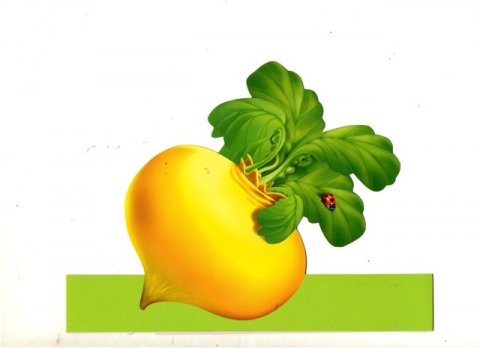 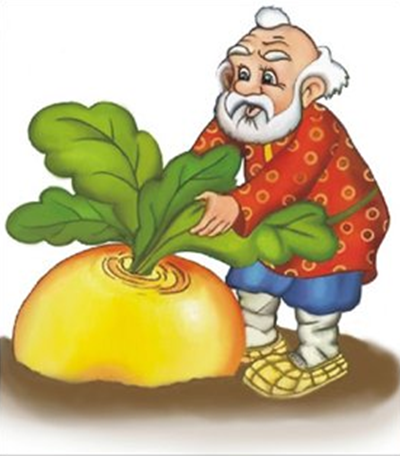 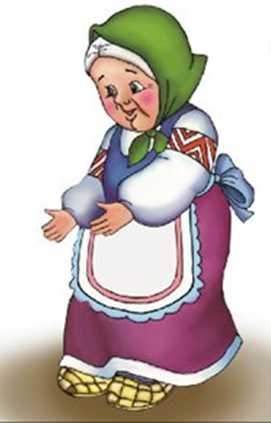 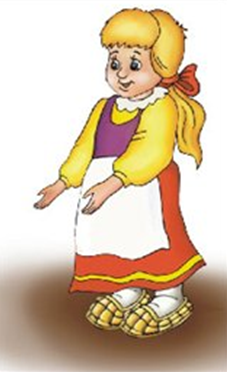 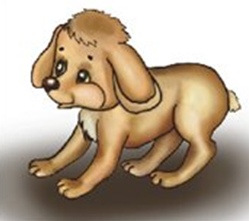 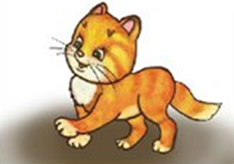 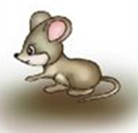 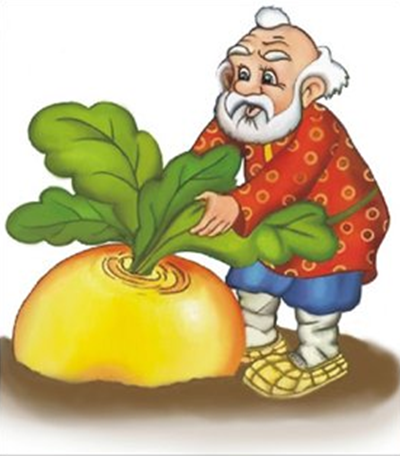 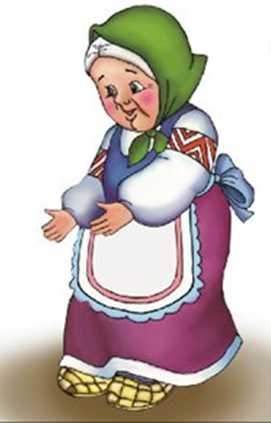 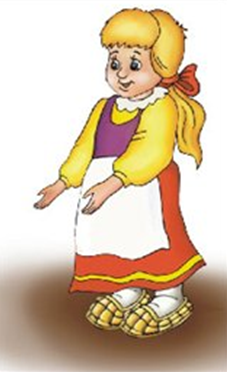 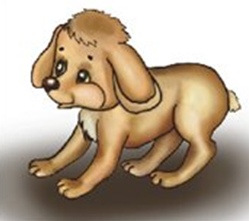 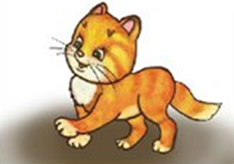 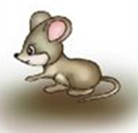 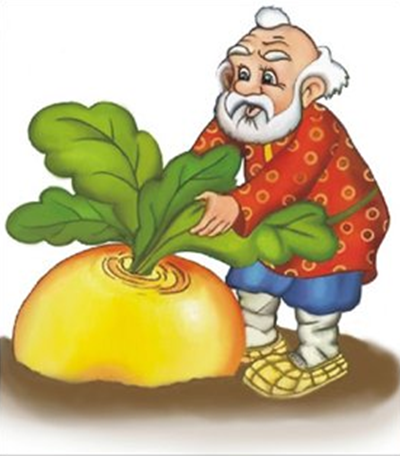 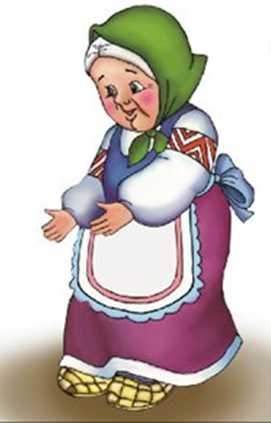 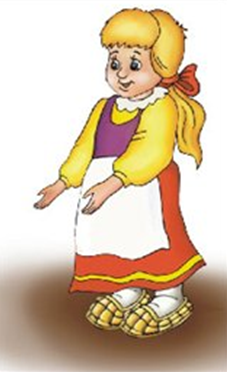 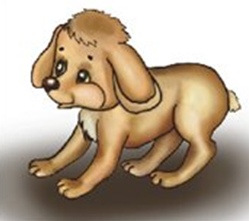 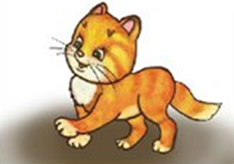 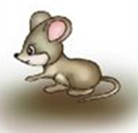 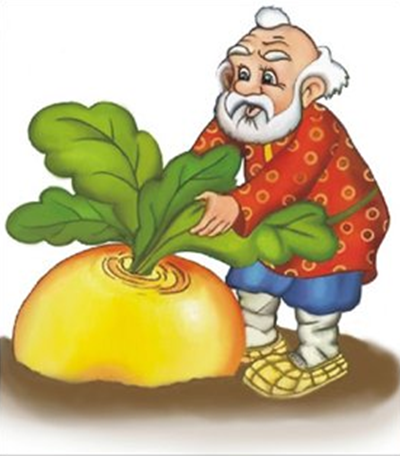 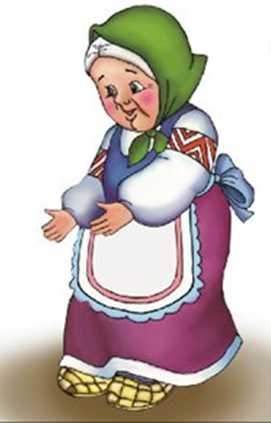 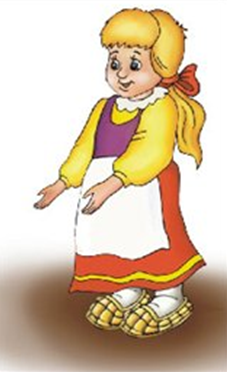 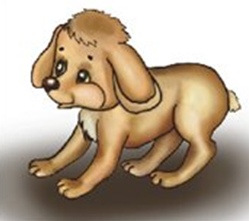 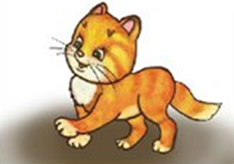 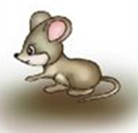 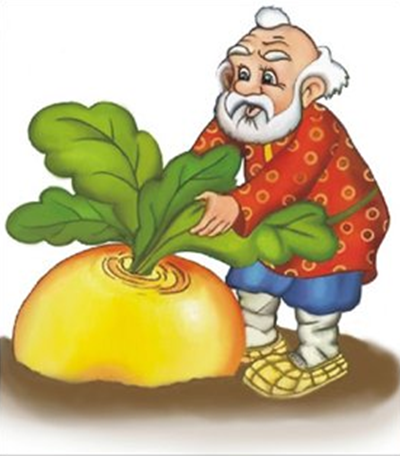 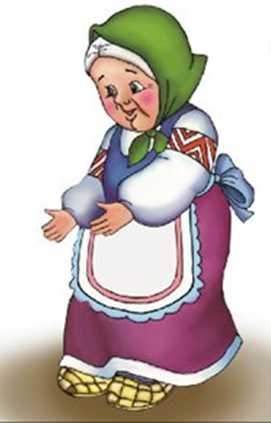 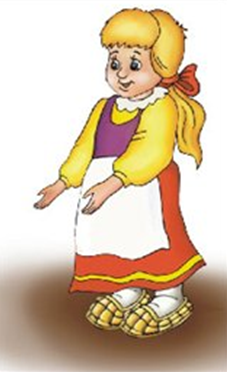 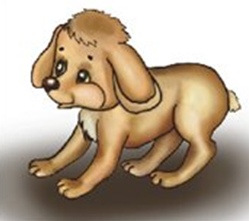 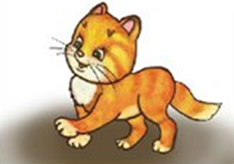 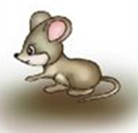 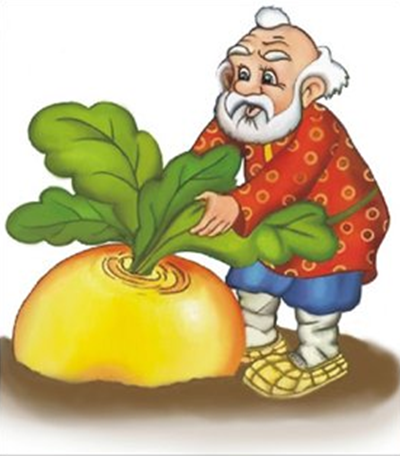 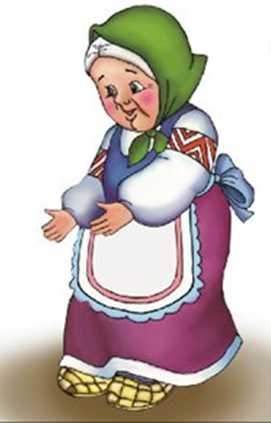 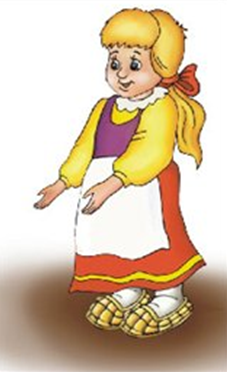 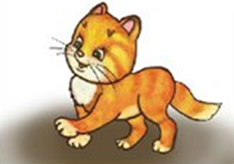 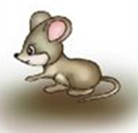 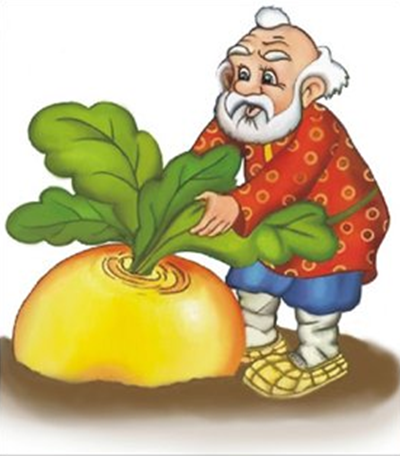 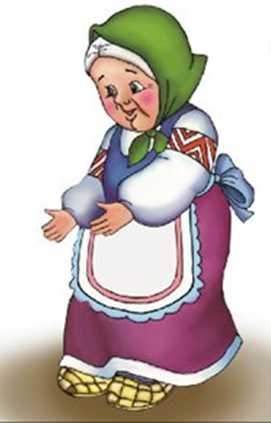 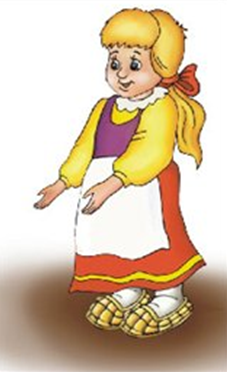 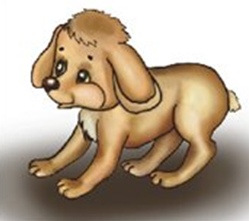 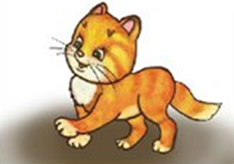 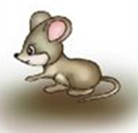 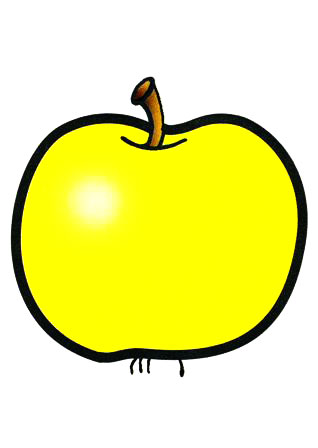 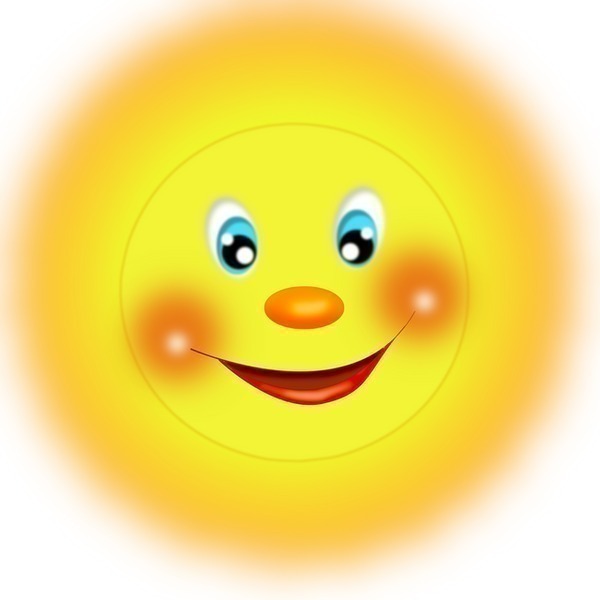 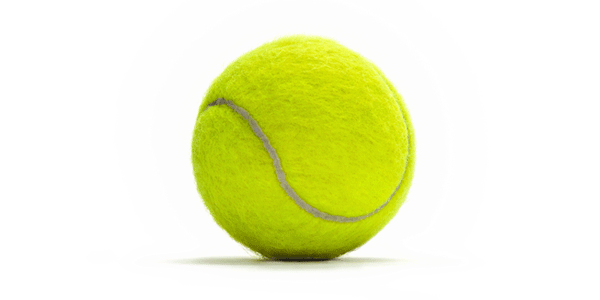 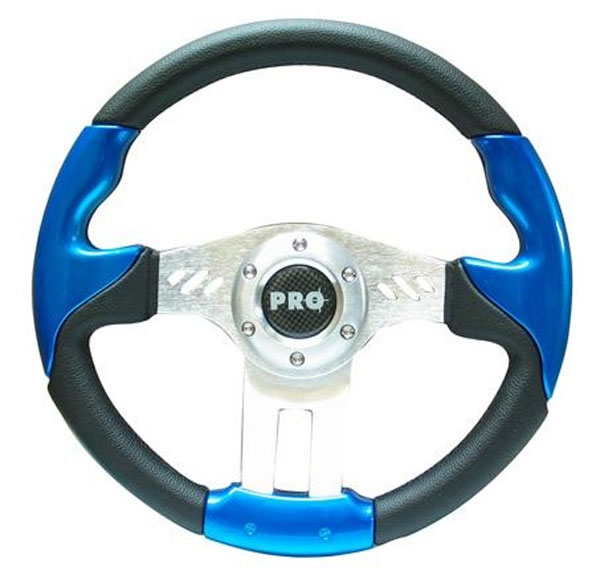 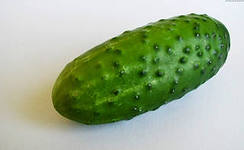 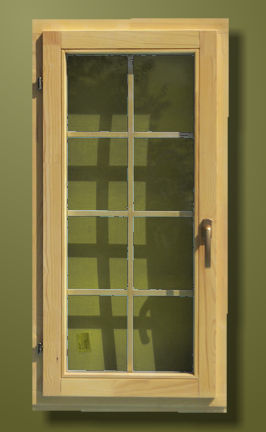 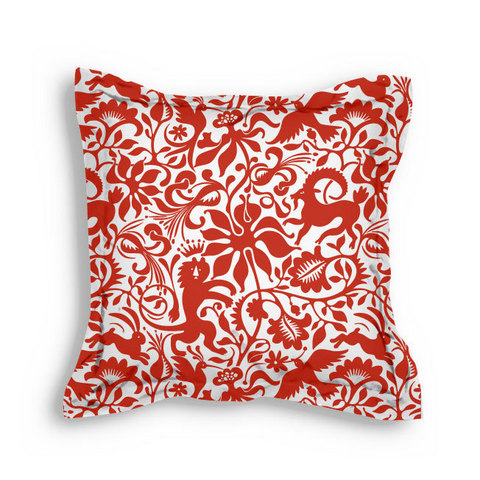 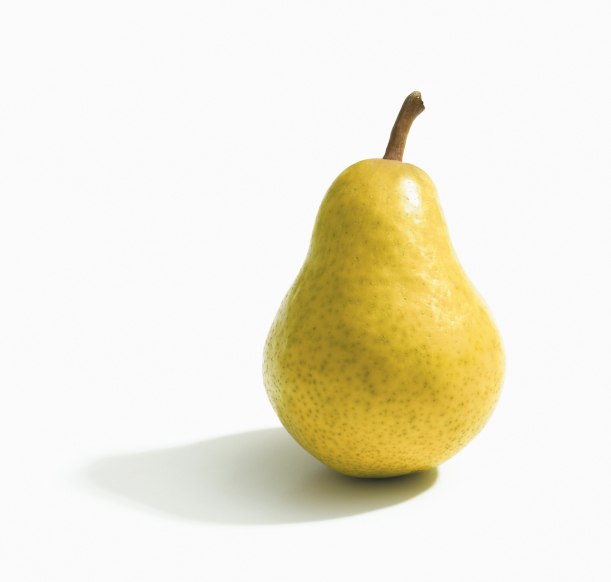 До скорой встречи!